Теоретичні основи історичного краєзнавства
План
Предмет і завдання краєзнавства. Види краєзнавства
Джерельна база краєзнавства.
3. Сутність історичного краєзнавства.
4. Етапи розвитку історичного краєзнавства.
Література
Тронько П. Історичне краєзнавство : Крок у нове тисячоліття : Досвід, проблеми, перспективи. Київ, 2000. 270 с.
Основи краєзнавства : підруч. для студ. вищих навч. закл. Харків : ХНУ імені В.Н. Каразіна, 2016. 276 с.
Предмет і завдання краєзнавства. Види краєзнавства
Краєзнавство
це комплекс наукових дисциплін, різних за змістом та методами дослідження, які здійснюють наукове та всебічне пізнання краю
Предмет
конкретний регіон
Об’єкт
природа, населення, господарство, історичне минуле, пам'ятки матеріальної та духовної культури
Петро Семенов-Тянь-Шаньський: “Географія дивиться в телескоп, краєзнавство – в мікроскоп”
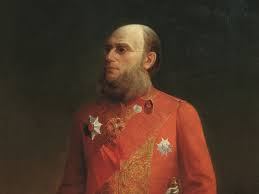 Рівні краєзнавчих досліджень
державний
громадський
Державний рівень
Громадський рівень
Інститут історії України НАН України
Національна спілка краєзнавців
Вищі навчальні заклади
Українське товариство охорони пам'яток історії та культури
Архіви
Історико-краєзнавчі музеї, що діють на громадських засадах
Музеї
Бібліотеки
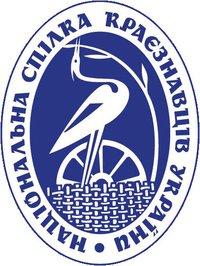 Бере свій початок з 1925 р., коли було створено Український комітет краєзнавства. Ліквідований у 1933 р.
У 1990 р. його було відроджено як Всеукраїнську спілку краєзнавців. У 2008 р. Спілку реформовано у Національну спілку краєзнавців України.
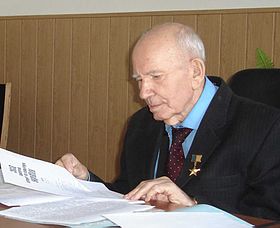 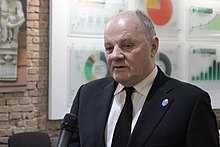 Тронько Петро Тимофійович (1990-2011)
Реєнт Олександр Петрович (з 2012 р.)
Види краєзнавства
етнографічне
географічне
літературне
мистецьке
церковне
пам’яткознавство
економічне
екологічне
медичне
історичне
Джерельна база краєзнавства
Археологія
вивчає історичне минуле людства за речовими джерелами
Археологічні дослідження
Запорізький обласний краєзнавчий музей
Розкопки ведуть
Навчальна археологічна лабораторія БДПУ
польові
камеральні
Музей історії запорозького козацтва
Інспекція з охорони пам’яток
Навчально-наукова лабораторія археологічних досліджень ЗНУ
Етнографія
вивчає вивчає народи, їх побут та культуру, фольклор
Основний метод збирання етнографічних даних
безпосереднє спостереження за життям та побутом певних груп населення або етносів
Запорізьке наукове товариство імені Якова Новицького
(утворено у 1997 р.)
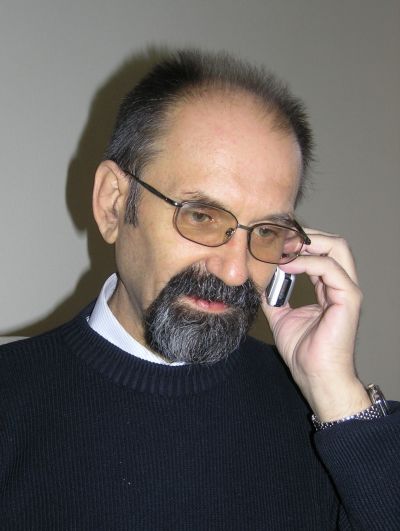 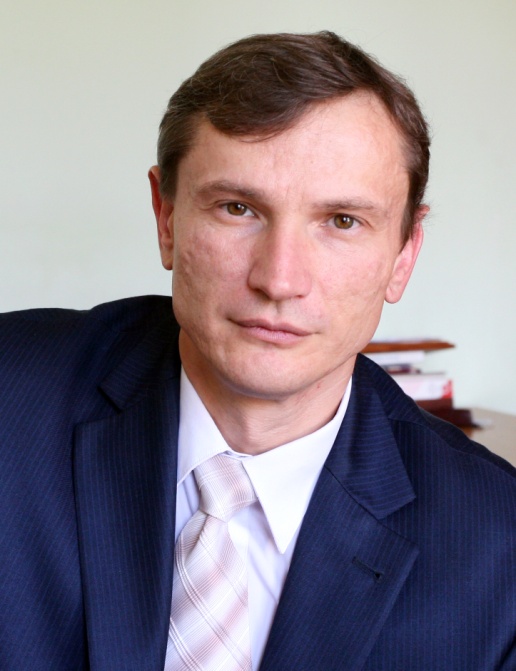 Бойко Анатолій Васильович (1997-2010)
Білівненко С.М. (з 2011 р.)
Архітектура
мистецтво проєктувати та зводити будинки
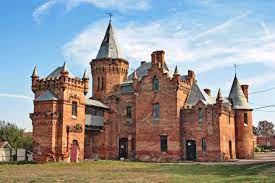 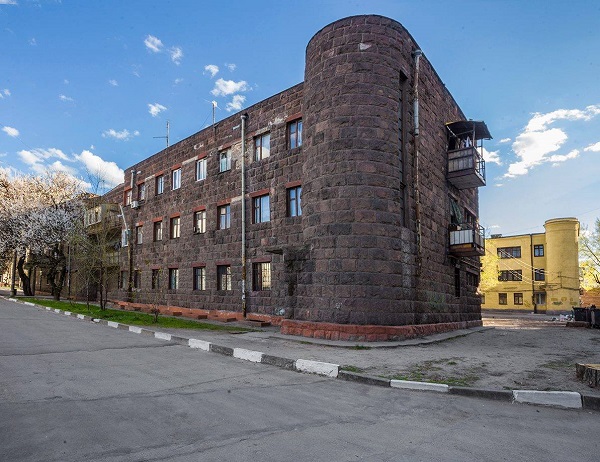 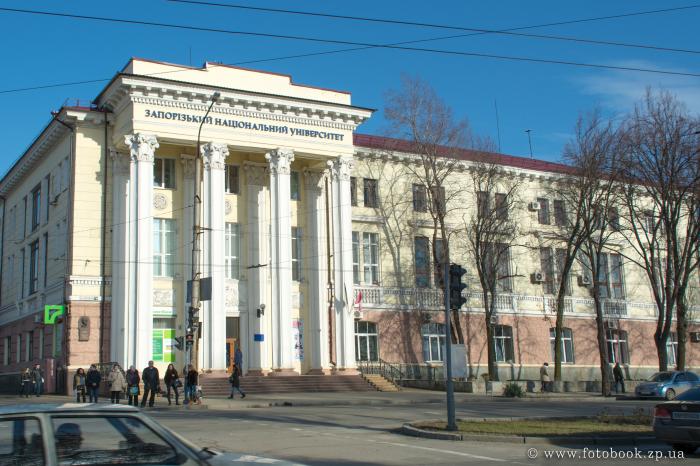 Пам’ятки мистецтва
представлені творами народного мистецтва, народних промислів, картинами, скульптурами місцевих митців
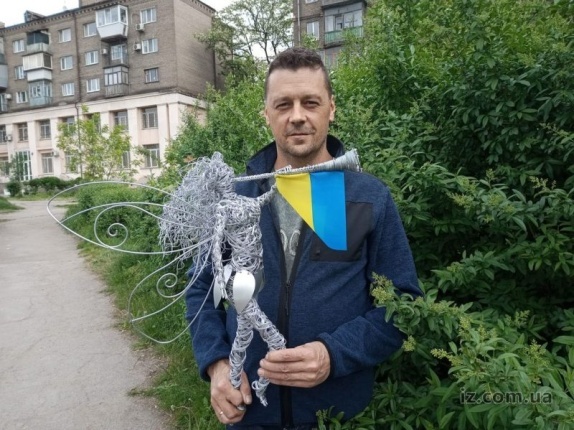 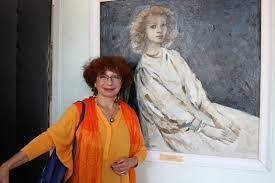 Олександр Шапошников
Наталя Коробова
Письмові джерела
це засіб передачі словесної інформації
архівні
опубліковані
Усні джерела
топоніми
антропоніми
усна народна творчість
географічні назви
географічні назви, які походять від імен чи прізвищ
Сутність історичного краєзнавства
Історичне краєзнавство
складова частина загального краєзнавства, одна із спеціальних історичних дисциплін, характеризується двома ознаками: локальністю історичних подій та діяльним характером
Спирається на закономірності, принципи та методи дослідження історичної науки
Спрямовано на збереження та розповсюдження знань про історію краю, поширення серед широких кіл населення в доступній формі
Форми історичного краєзнавства
державна
шкільна
громадська
Етапи розвитку історичного краєзнавства
1 етап - стихійно-описовий -  з X по XVIII ст. 

Першим географічно-краєзнавчим описом нашої батьківщини є український літопис «Повість врем'янних літ», який датує початок «руської землі» 860 роком. Є всі підстави вважати одного з його головних авторів — Нестора Літописця — першим вітчизняним географом і краєзнавцем.

У Київському літописі вперше вжито назву «Україна» (1187р.), подано багато інформації про окремі землі і події, явища природи, рослинний і тваринний світ нашого краю, про його народ.
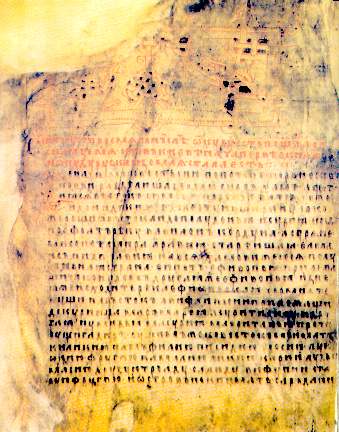 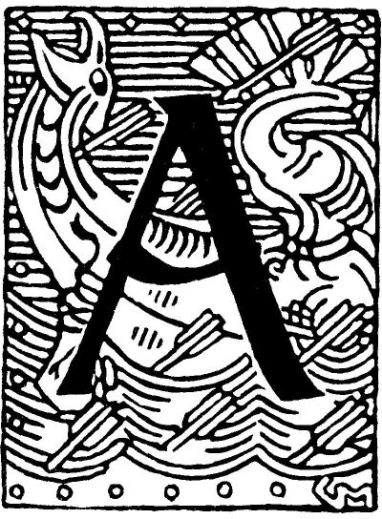 2 етап - зародження наукового краєзнавства -  з XVIII ст. до середини XIX ст.  
Було здійснено комплексний опис більшості територіальних одиниць Російської імперії, зокрема й українських. 
В Україні сформувався ряд місцевих культурно-просвітницьких, у т.ч. етнографічних, центрів: Полтава, Одеса, Ніжин, Харків.
  











Харківський університет — Саме він дав поштовх до започаткування краєзнавства
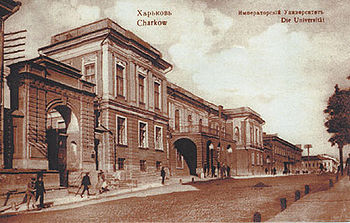 3 етап — становлення українського краєзнавства — охоплює останню третину XIX ст. — початок XX ст.
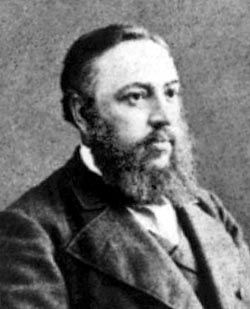 Було організовано етнографічно-статистичну експедицію Географічного товариства до Південно-Західного краю, тобто на всю Правобережну Україну. Керував експедицією видатний український етнограф, автор тексту українського національного гімну «Ще не вмерла України», географ-краєзнавець Павло Чубинський. 

Експедиція зібрала величезний краєзнавчий матеріал - 12 томів. під загальною назвою «Труды тнографическо-статистической экспедиции в Западно-Русский край», 1872- 1878 рр.
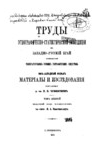 4 етап —   певний застій у зв'язку з репресіями царизму щодо ук-раїнської мови і культури - з кінця XIX ст. до початку XX ст.
Провідним центром українознавства на цьому етапі стає Львів. 

2 вересня 1968 р, розпорядженням Віденського Міністерства освіти дозволено заснування Товариства «Просвіта». 

М. Грушевський був одним з організаторів Української Видавничої Спілки (1899 р.) і Товариства Прихильників української науки й літератури (1904 р.), організував публічні університетські курси у Львові.
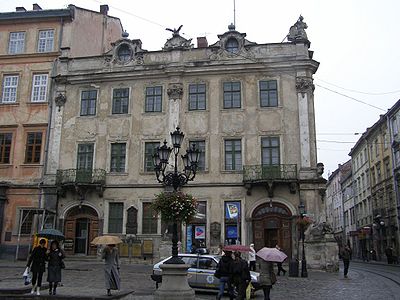 Палац Любомирських у Львові, в якому збиралися представники 
товариства «Просвіта»
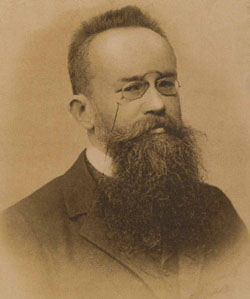 У 1894 р. рофесором
історії Львівського 
університету став 
великий український 
історик, політичний і 
громадський діяч
 Михайло Грушевський (1866—1934рр.) — майбутній перший президент незалежної України.
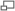 5 етап —  розвиток історичного краєзнавства - початок XX ст. - початок XX ст.
Цей етап тісно пов'язаний з іменем Івана Крип'якевича, учня М. Грушевського, який з 1905 р. до 1914 р. опублікував понад 20 праць, присвячених історії Галичини. Усього ж у творчій спадщині І. Крип'якевича близько 200 праць з історії нашого краю. Це був період комплектування й оформлення збірок про пам'ятки матеріальної і духовної культури регіонів, створення місцевих музеїв. 

Особливого розвитку набула діяльність Ф. К. Вовка, який видав 455 праць з найважливіших проблем етнографії, антропології, мистецтвознавства, фольклористики, і серед них перший узагальнюючий нарис «Етнографічні особливості українського народу». Учений-краєзнавець світового рівня Ф.К. Вовк був професором Сорбонського, Санкт-Петербурзького і Київського університетів.
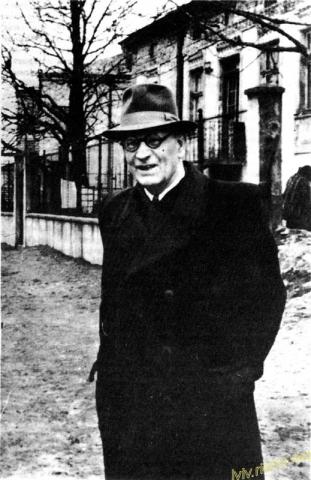 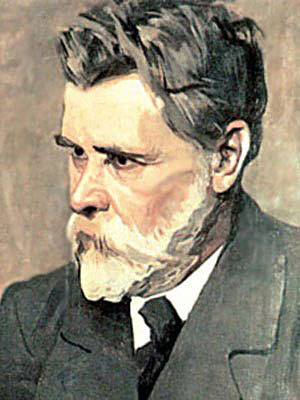 6 етап —  період «культурної революції» - 1920-1930 рр.
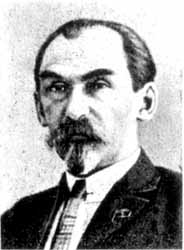 Бурхливо в 1920-ті рр. розвивався краєзнавчий рух. Успішно впроваджувались як наукові, так і громадські форми краєзнавства. Краєзнавство стає масовим. Краєзнавчий рух в Україні у 1920-ті рр. вели Київське товариство природознавців, Історичне товариство Нестора Літописця та Українське Наукове товариство. На кінець 1920-х рр. в Україні налічувалося 30 тис. краєзнавців, працювало 51 товариство, 658 гуртків краєзнавства. Систематичну роботу в галузі краєзнавства в Україні розпочато після Першої Всеукраїнської краєзнавчої наради (Харків, 1925р.), де було визначено напрям роботи та обрано перший Український комітет краєзнавства (УКК). Він керував роботою 32 регіональних краєзнавчих товариств. УКК мав свій друкований орган — журнал «Краєзнавство». За період 1927 - 1930 рр. вийшло 28 номерів.
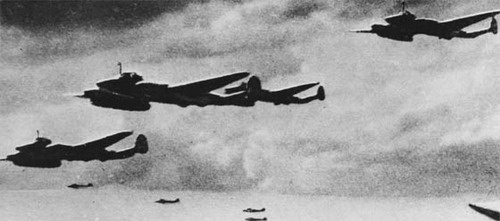 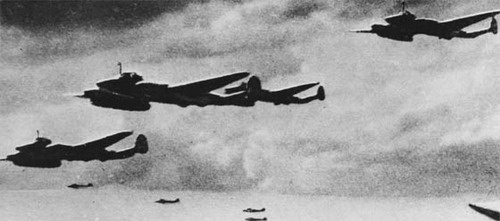 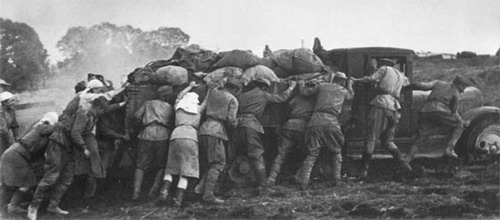 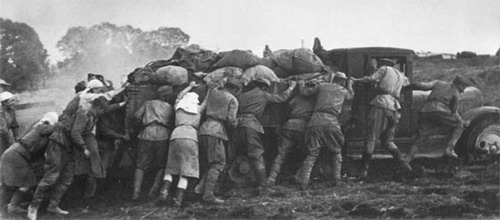 7 етап —   період занепаду краєзнавства - 1929-1945 рр.
У 1929 р. в Україні налічувалося 51 товариство 
      та 658 гуртків у 32 округах республіки. 

І з цього ж року розпочалося репресивне нищення краєзнавчого руху й братовбивче цькування одними вченими-краєзнавцями інших прогресивних учених і цілих наукових шкіл — М. Грушевського, Д. Яворницького, Д. Багалія, М. Слабчека — українського краєзнавства.

У роки Другої світової війни краєзнавчий рух на українських теренах був фактично припинений.
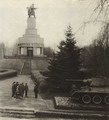 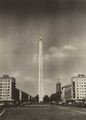 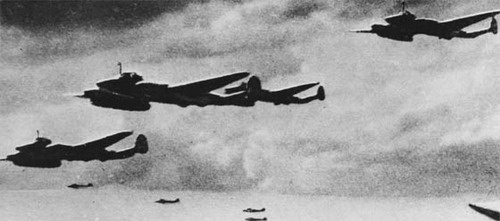 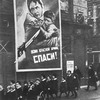 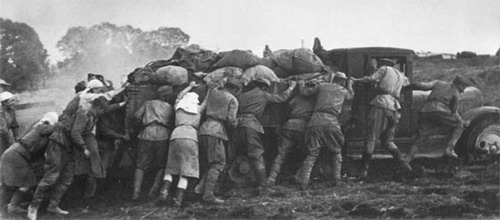 8 етап -  період відродження краєзнавства - 1946-1990 рр.
По завершенню Другої світової війни Академія наук України виступила ініціатором відродження краєзнавчого руху. 
У 1947 р. у Києві було створено Український філіал Всесоюзного географічного товариства, відкрито його відділення в Чернівцях (1945 р.), Криму (1945 р.), Харкові (1946 р.), Львові (1947 р.), Одесі (1953 р.), Мелітополі (1955 р.), Луганську (1959 р.).
У цей період українськими етнографами-краєзнавцями підготовлено ряд фундаментальних монографій, наприклад: «Украинцы» (1964р.), «Бойківщина: історико-етнографічні дослідження» (1983 р.), «Гуцульщина. Історико-етнографічні дослідження» (1967 р.), «Карпатский сборник» (1976 р.), «Этнография восточных славян» (1987 р.) тощо.
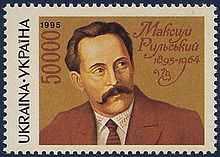 Максим Рильський на українській 
поштовій марці 1995 року
У другій половині XX ст. відбувається процес диференціації наукового краєзнавства, особливої ваги стало набирати історичне краєзнавство. Зростає інтерес до історії міст і сіл, до охорони пам'яток історії та культури, створюється мережа громадських історико-краєзнавчих музеїв. Численна когорта талановитих українських науковців, працівників культури й освіти, краєзнавців-аматорів була залучена до написання фундаментальної «Історії міст і сіл Української РСР» у 26 томах. 
Масового характеру у 1960—1980 рр. набрало шкільне краєзнавство, туристично-краєзнавча робота школярів.
Координації краєзнавчих досліджень значною мірою сприяло проведення протягом 1980-х рр. чотирьох Всеукраїнських краєзнавчих конференцій у Полтаві, Вінниці, Чернігові, Миколаєві, а також Першої Всесоюзної краєзнавчої конференції з історичного краєзнавства, яка відбулася в Полтаві. На основі їх практичних рекомендацій були розроблені комплексні плани краєзнавчих досліджень, для реалізації яких потрібно було об'єднати всі краєзнавчі сили України.
Інститутом історії України Академії Наук було видано ряд фундаментальних краєзнавчих праць: «Памятники истории й культури Украинской УССР» (Київ, 1987) та «Історичне краєзнавство в Українській РСР» (Київ, 1989).
9 етап —  період розвитку  краєзнавства у незалежній Україні  з 1991 р. - по  теперішній час.
Після здобуття Україною державної незалежності краєзнавча робота в країні активізувалася. 
Знаковими науковими працями цього періоду стали монографії Р. В. Маньківської «Музейництво в Україні» (Київ, 2000), Л. В. Баженова «Історичне краєзнавство Правобережної України у XIX — на початку XX ст. Становлення. Історіографія. Бібліографія» (Хмельницький, 1995), Я. Серкіза «Історичне краєзнавство» (Львів, 1995) тощо та низка праць академіка П. Т. Тронька.
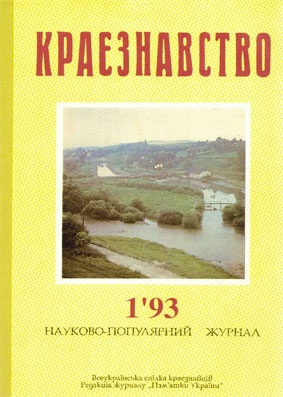